Địa dưTân Ước
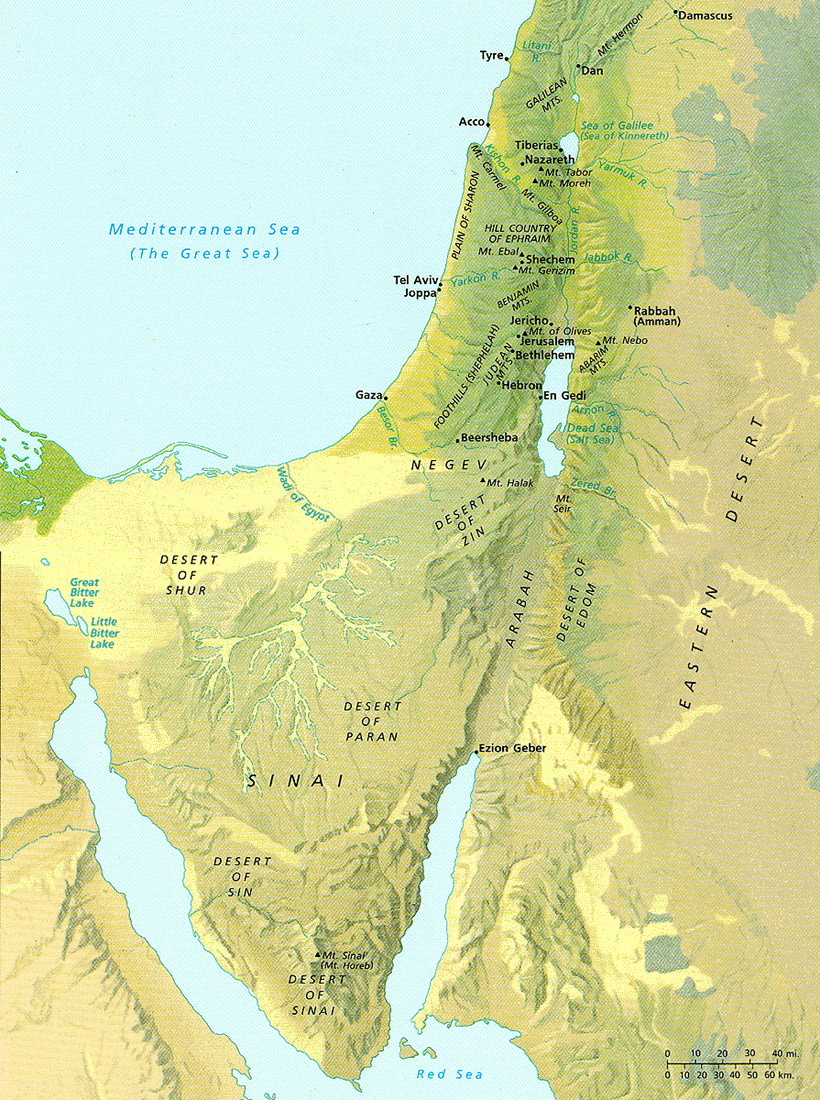 Tiến sĩ Rick Griffith • Trường Kinh Thánh Singapore • BibleStudyDownloads.org
21
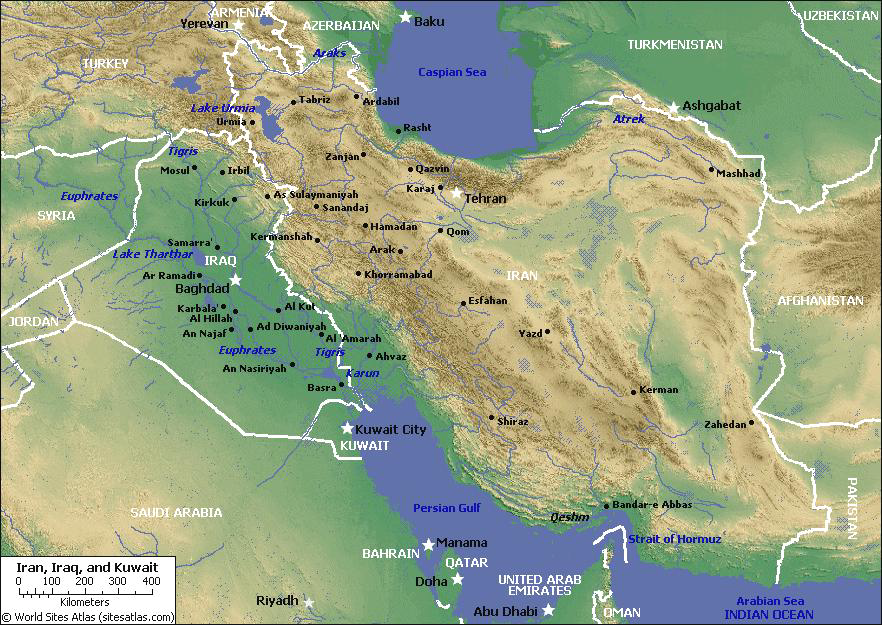 Mesopotami
Tigrơ
Assyri
Ơphơrát
Babylôn
Ba Tư
Canhđê
Vịnh Ba-Tư
21
Vùng Cận Đông Cổ
Lưỡi liềm màu mỡ
I-rắc
Israel
Ai câp
36
Sông, Hồ xứ Y-sơ-ra-ên
C.Ư: Biển Ki nê rết
NT: Biển Galilê
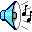 105 km. (65 mi.)
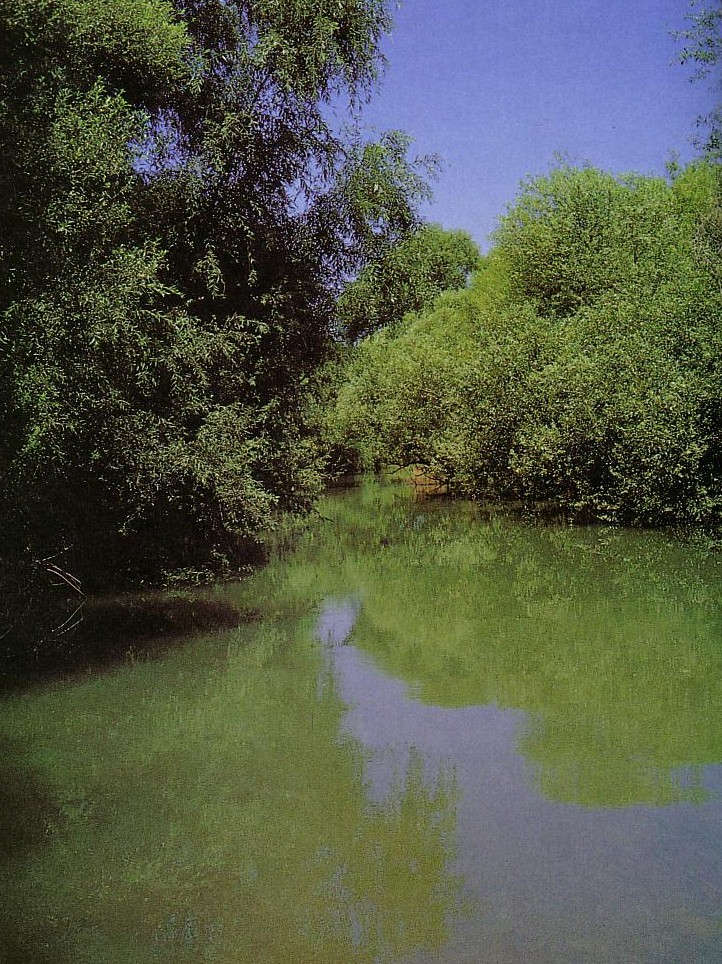 Biển Lớn
215 km. (135 mi.)
Sông Giôđanh
Biển Chết
Nahal Senir, one of the sources of the Jordan River
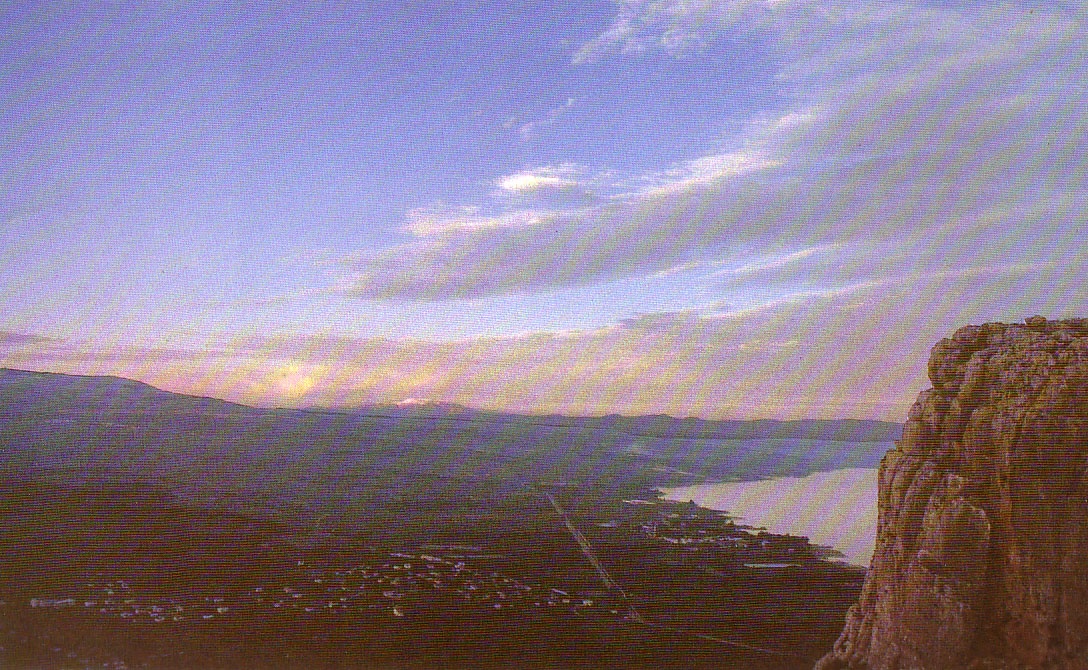 Hồ Galile
(bờ phía Bắc 
nhìn sang hướng đông)
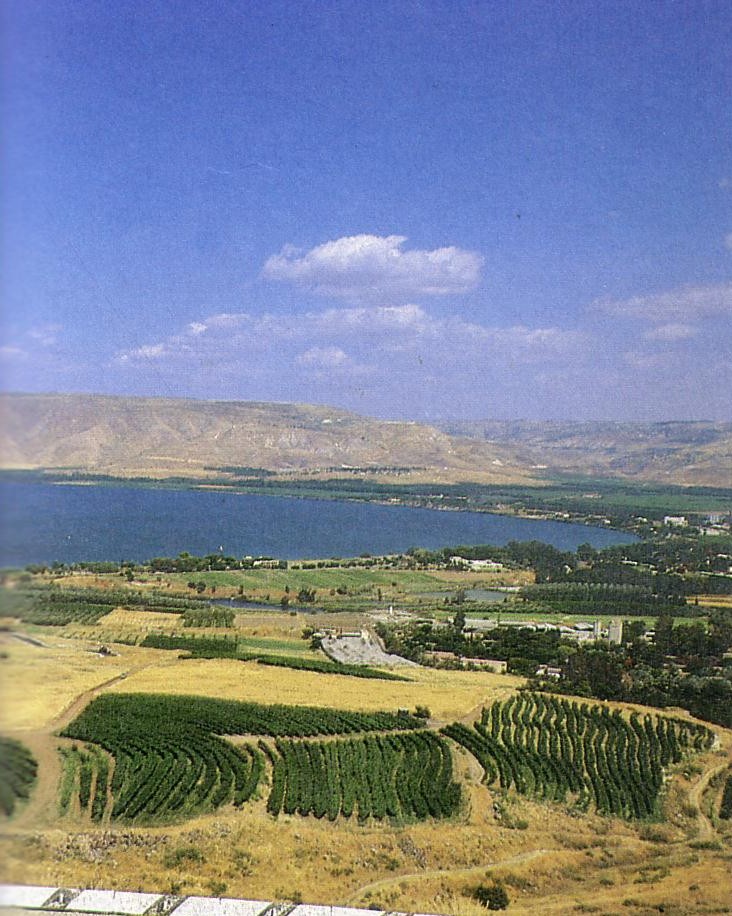 Hồ Galile
(bờ Nam 
nhìn hướng đông)
36
Hẹtmôn
Cạtmên
Thabô
Ghinhbôa
Ôlive
Hôrơ
Núi non ở  Israel
Nêbô
40
Từng Khu vực ở Israel (C.Ư.)
Basan
Galilê
Israel
G
Galaát
A
Ammôn
Giuđa
Môáp
M
Eđôm
Ê
40
Từng Khu vực ở Israel (T.Ư.)
Batanêa
Galilê
Samari
Đêcabôlơ
Phêrê
Giuđê
Iđumê
Arabia
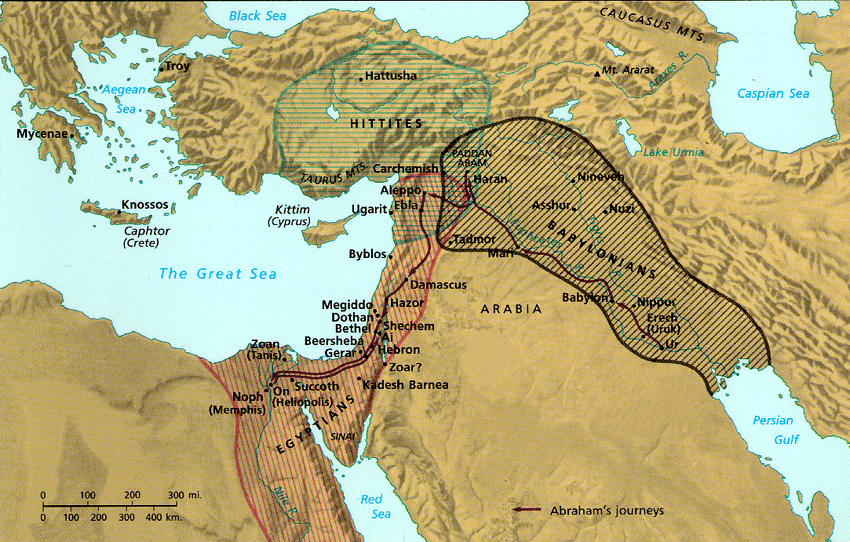 34
Vị trí Chiến lược của Israel
Suy Gẫm:
Chúa đặt bạn vào vị trí chiến lược nào cho mục đích của Ngài?
36
Phía Trái
Di chuyển thời Y-sơ-ra-ên cổ
Phía Phải
Tây & Bắc
Đông & Nam
2
36
Phía Trái
Đời sống thời Israel cổ
Phía Phải
Nông dân
Đất Mật
Người chăn
Đất Sữa
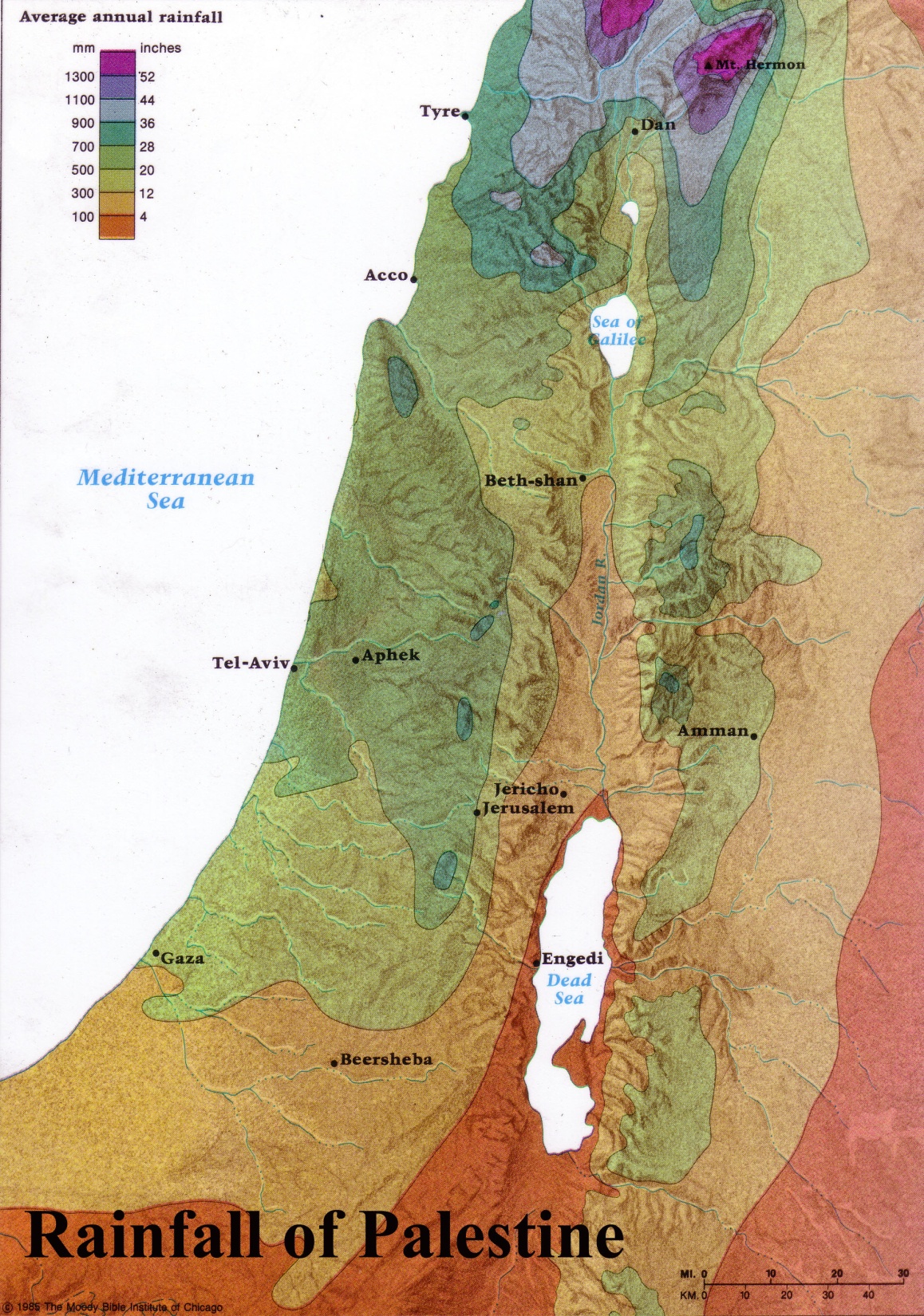 Ướt hơn
Lượng mưa ở Israel
Khô hơn
Mưa ở Palestine
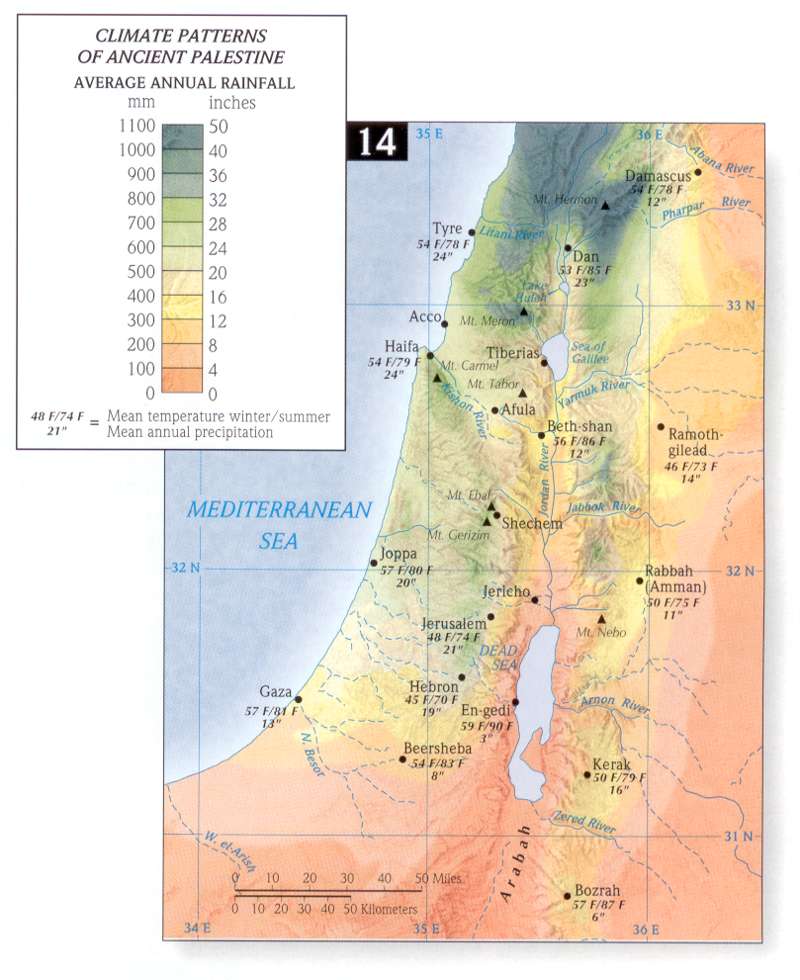 Núi Nêbô (phóng to)
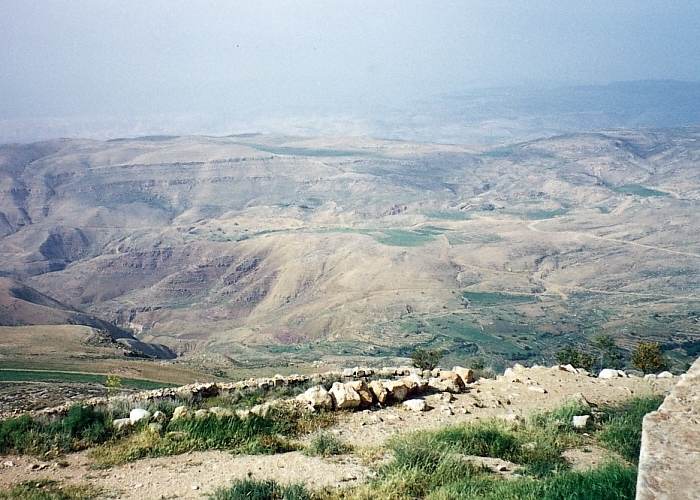 Mt. Nebo
Looking Into the Promised Land                        From Atop Mt. Nebo
Từ Giêricô...
Nhìn ngang  sông Giô đanh về hướng núi Nebo
Handbook pg. 26-29
1
25
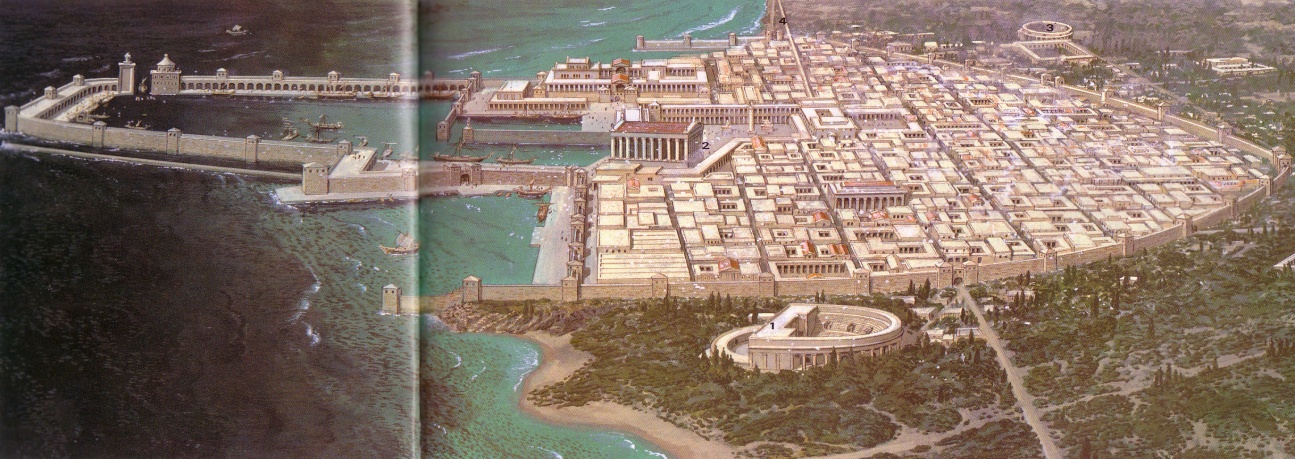 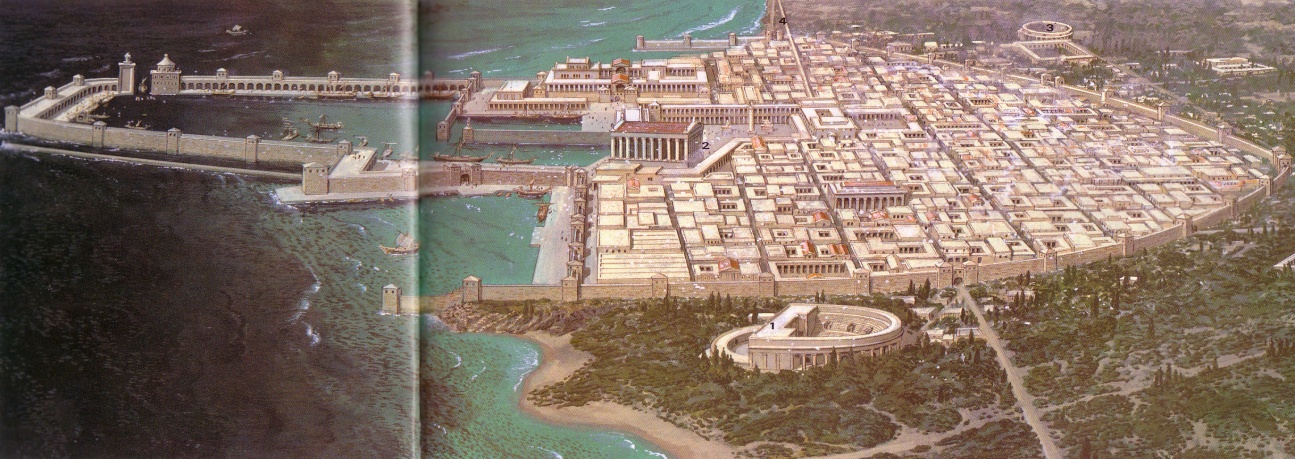 2
36
Phía Trái
Đời sống thời cổ Israel
Phía Phải
40 Thành phố lớn
310 thị trấn nhỏ
2
36
Phía trái
Đời sống thời  Israel cổ
Phía Phải
Dễ chịu
Đoán được
Gay go
Khó đoán
2
36
Phía trái
Đời sống
Thời cổ Israel
Phía Phải
Buôn bán, Sầm uất
Quốc tế
Biệt lập,Yên ắng
Dân tộc 
chủ nghĩa
2
36
Phía Trái
Đời sống  thời cổ Israel
Phía Phải
Tôn giáo thuần khiết,
Độc thần
Chủ nghĩa hỗn hợp
Ngoại giáo
2
36
Phía trái
Đời sống thời cổ Israel
Phía Phải
Israel chỉ 
kiểm soát 
150 năm
Do Israel
Kiểm soát
1650 years
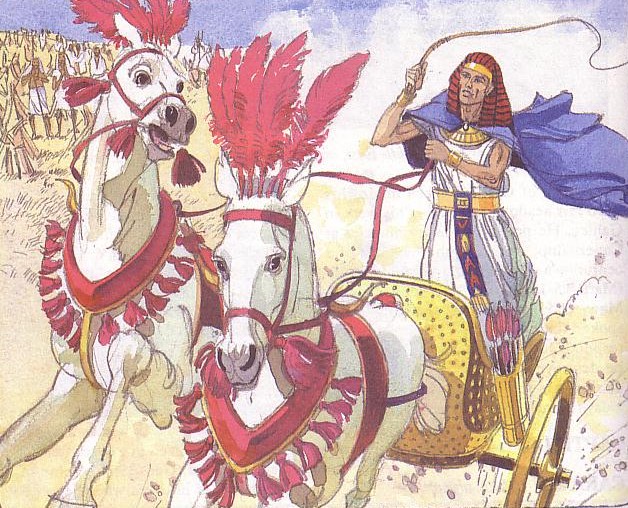 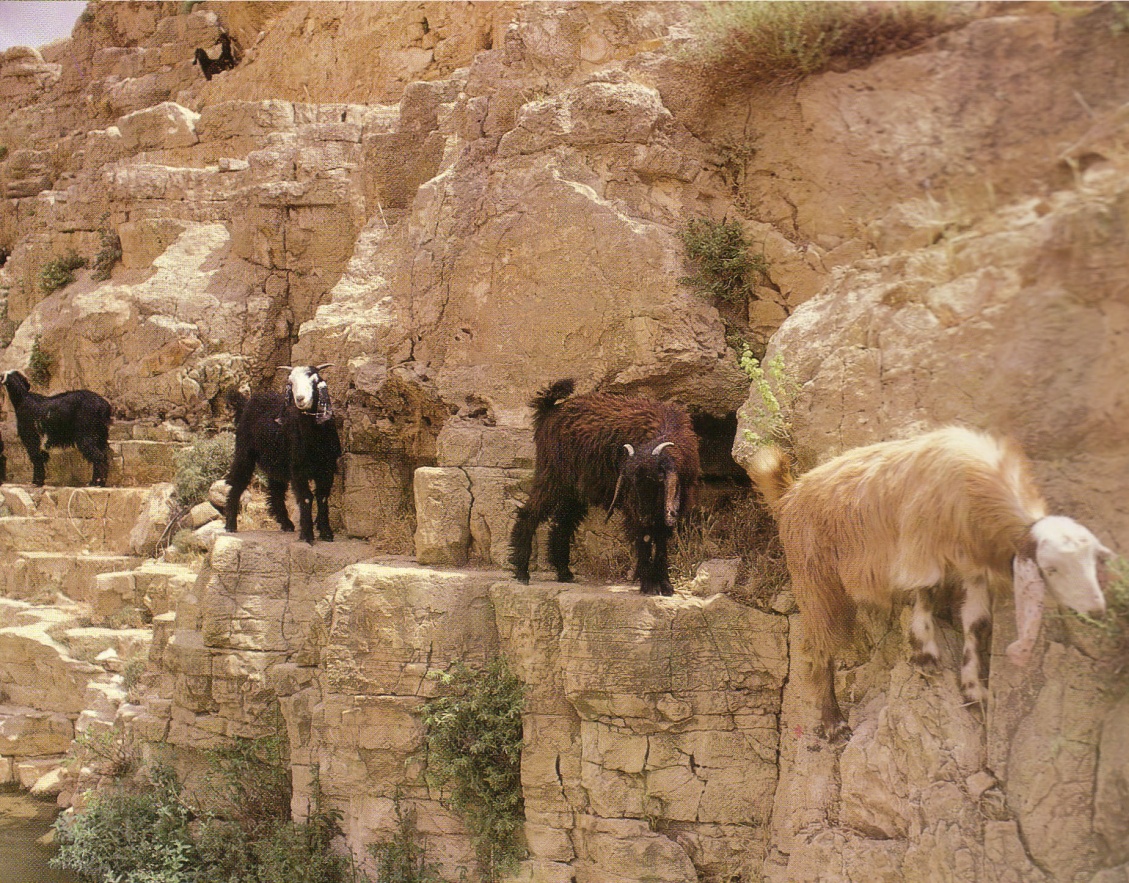 Phoenicians
Syrians
36
Phía Trái
Đời sống thời cổ Israel
Phía Phải
Romans
Dân sa mạc,
 “ites”
Những dân sống 
dọc biển ,
 “ians” (đa số)
Canaanites
Gileadites
Babylonians
Amorites
Ammonites
Assyrians
Israelites
Jebusites
Philistines
Moabites
Egyptians
Amalekites
Edomites
Phía Trái
Đời thường
Phía Phải
Đất nước chúng ta ở phía trái trong những phương diện nào?
Những cách thức hữu hiệu nhất mà bạn sống theo phía phải là gì?
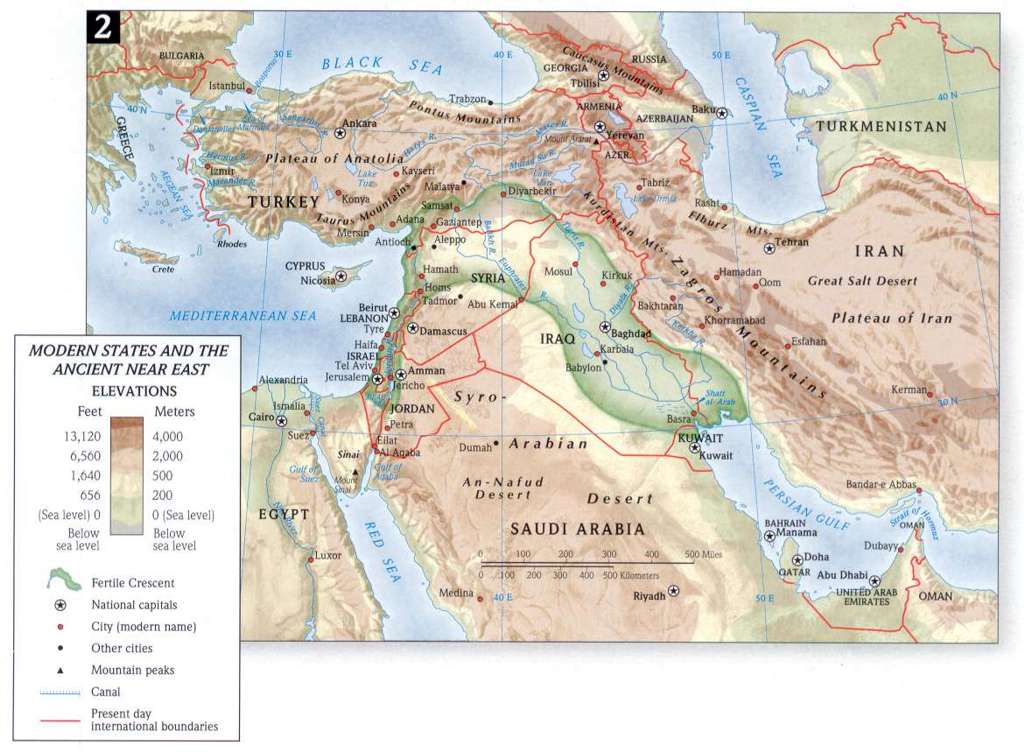 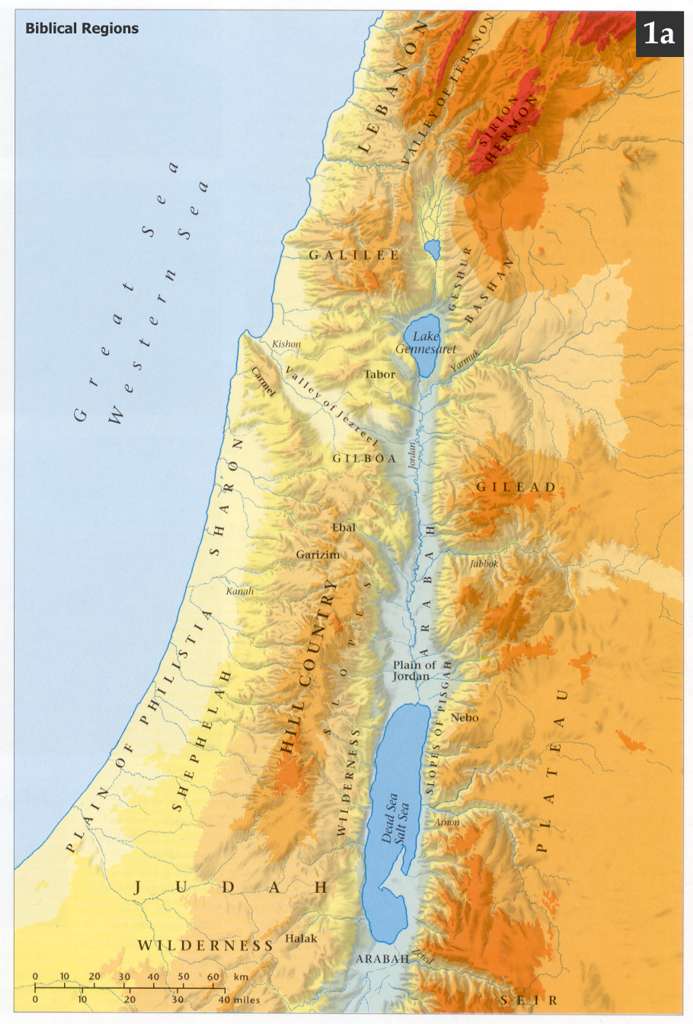 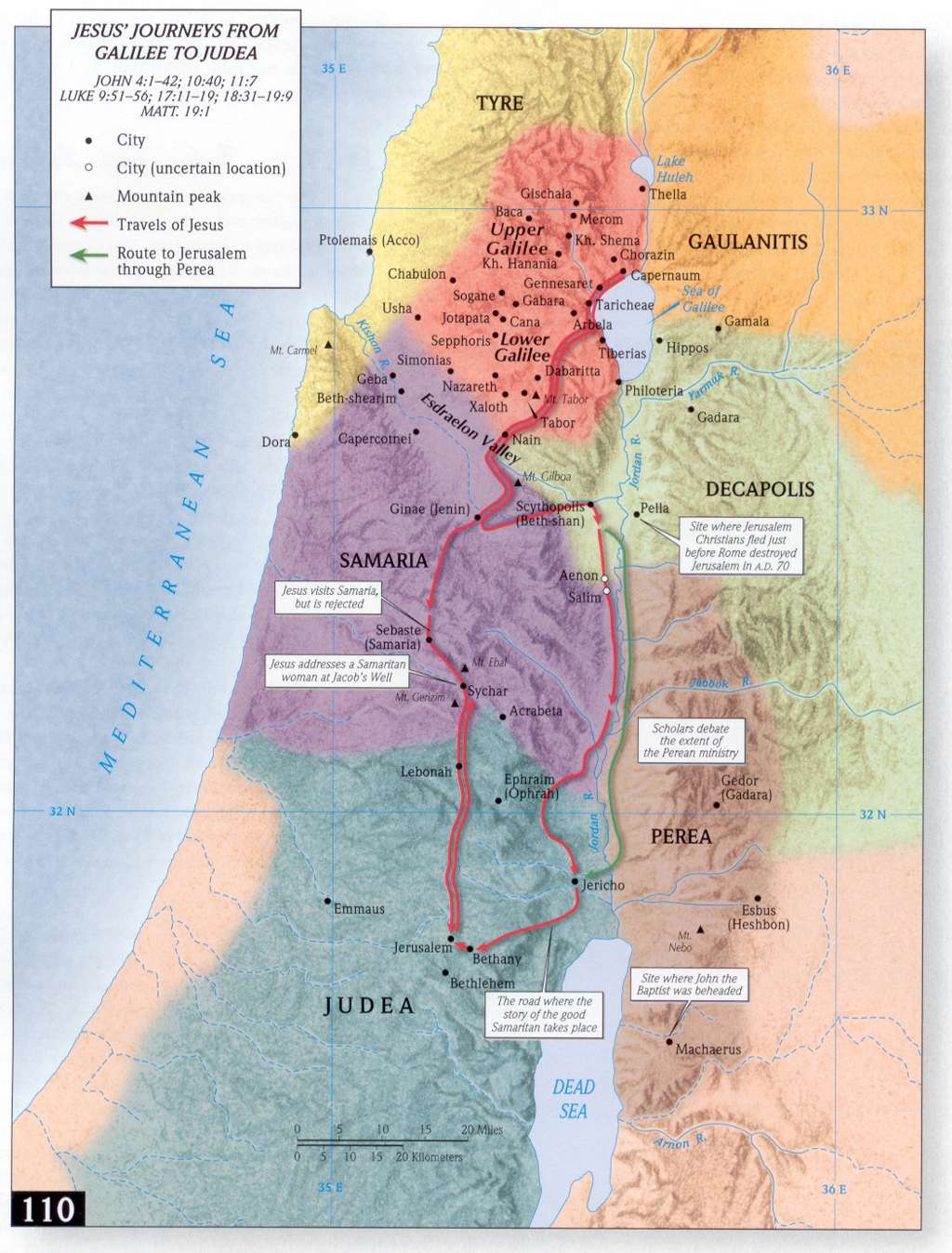 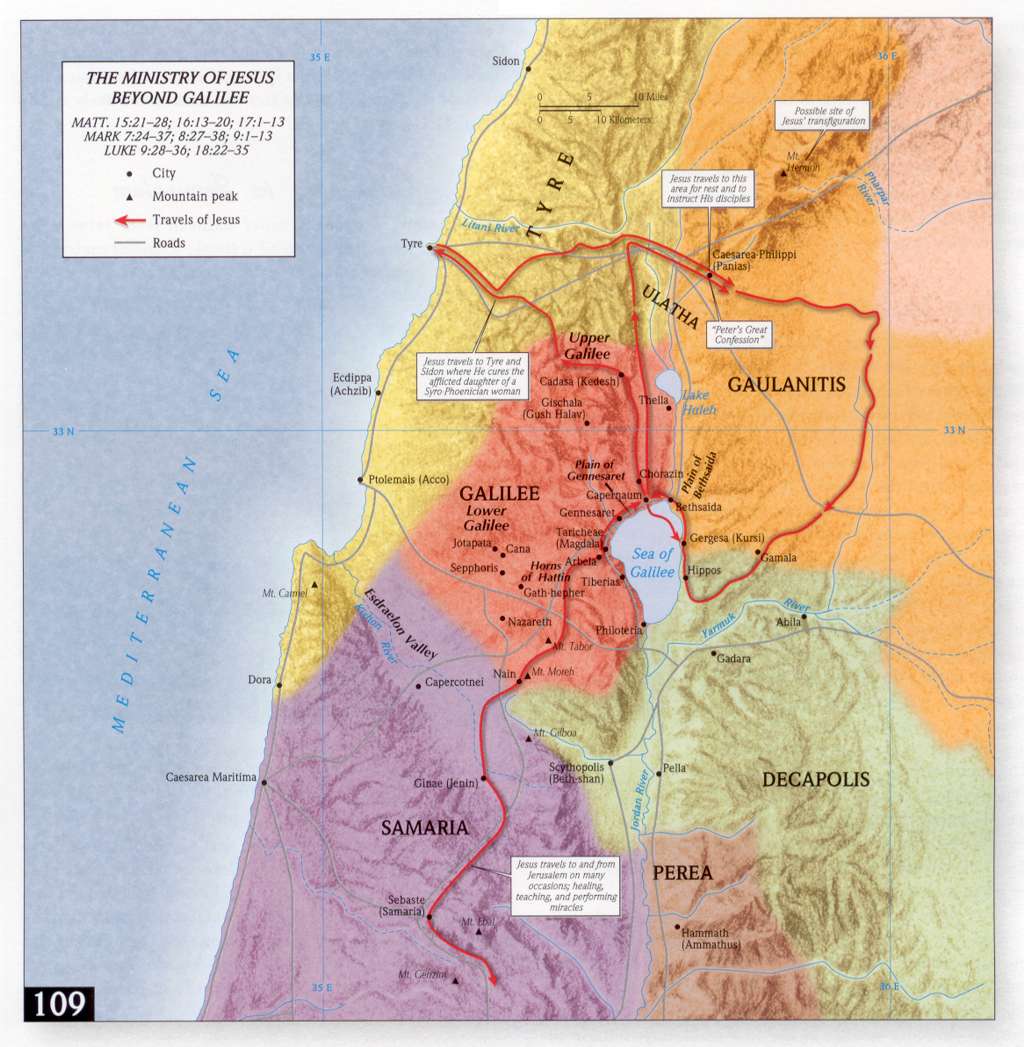 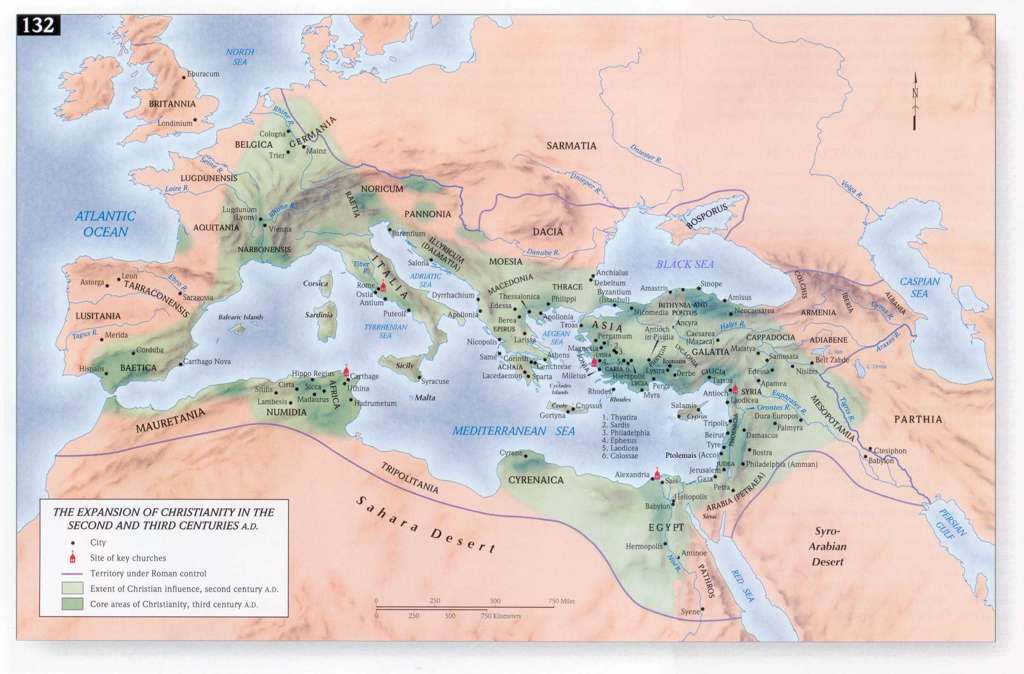 Black
Tải Về Tài Liệu Nghiên Cứu Kinh Thánh
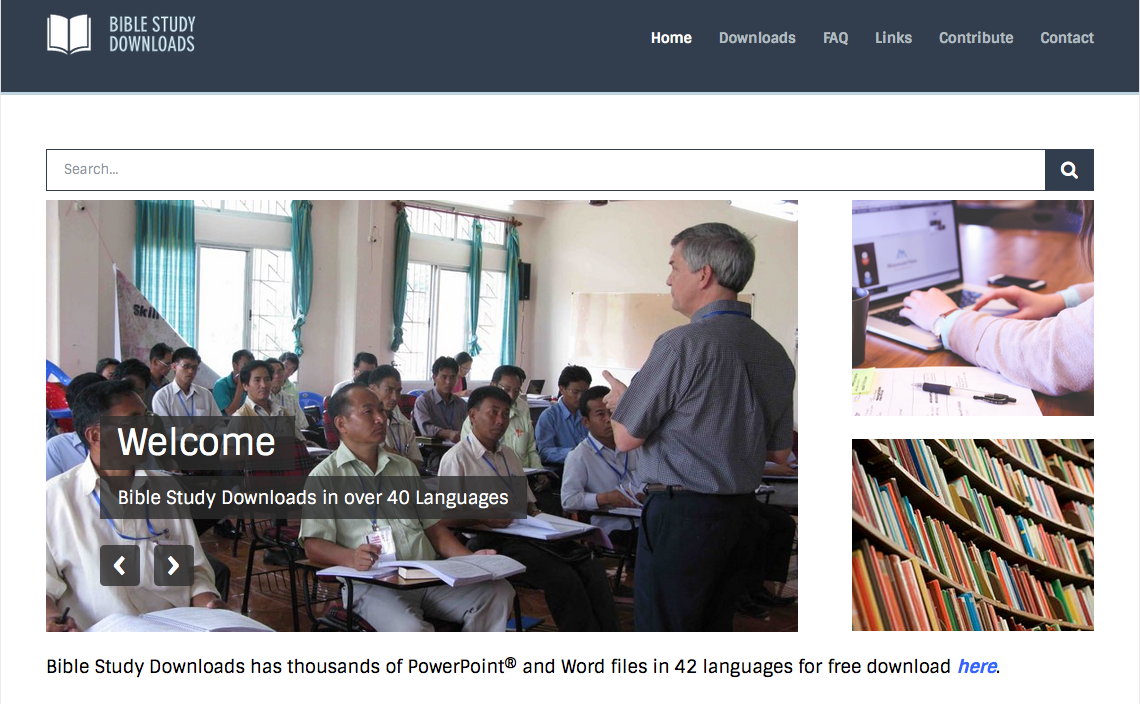 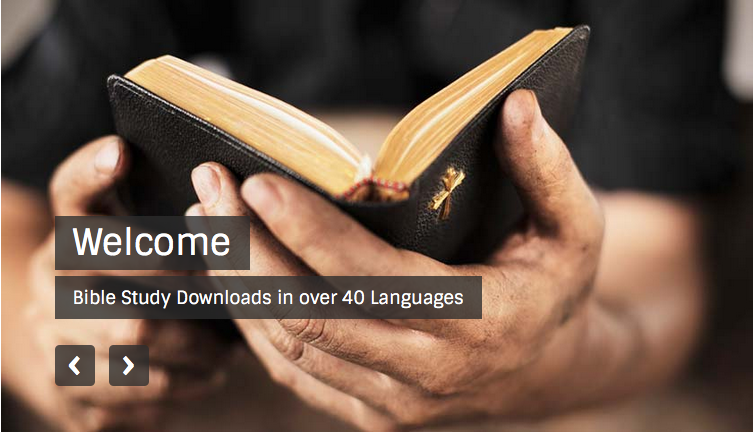 Bối cảnh thời Cựu Ước—BibleStudyDownloads.org
[Speaker Notes: OT Backgrounds VN]